Wisdom literature
Wisdom Literature
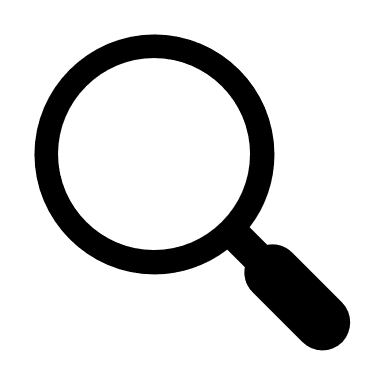 Wisdom Literature
Proverbs
Job
Wisdom Literature
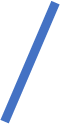 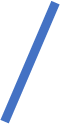 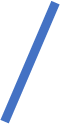 Ecclesiastes
Song of Songs
(Song of Solomon)
(Songs)
What do wisdom books have in common?
“family resemblances”
Vocabulary, teaching, tone
Source of authority
Harold Washington in the TBC
"Wisdom [in Proverbs] is received not from divine revelation but from the tradition of elders and experience" (p. 192).
Proverbs chs 10 and following
parallelism
source of knowledge
10:26
Collins: “traditional wisdom.” Makes them sound simplistic
	What are some that fit this definition?
 	Some that don’t?
10:14. Is this simple or observational?
10:23
14:20-21
Proverbs
Chs. 7-8

Powerful feminine imagery
	In Hebrew: hokhma
	In Greek: sophia